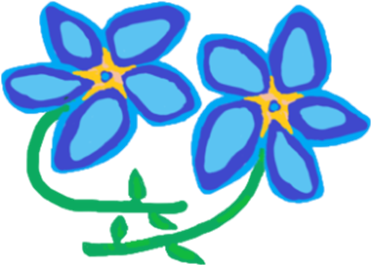 Rules of Thumb
Practical ways of supporting people with dementia at the end of life

With thanks to:
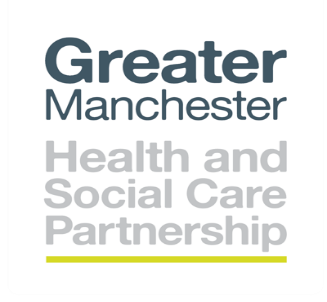 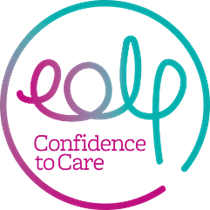 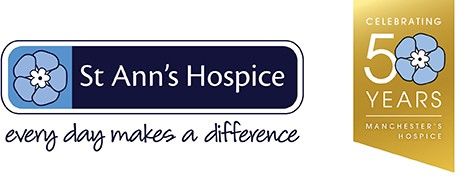 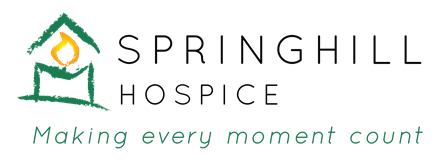 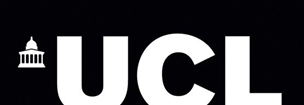 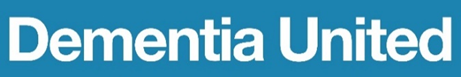 Welcome
Whilst your waiting for the session to start, please can you do two things:
In the chat box please state your name and role so that everyone is aware of who is attending
If we haven’t already got your email address and you are happy to share it, can you also put it in the chat box with your name and role, so we can send out your certificate
Housekeeping
Please stay on mute unless you wish to speak
Use the         if you would like to speak
We would like you to get to know each other and build relationships, so please use the        to comment questions
If you have any resources, please add to 
We will have a comfort break – please don't log off, just switch off your camera and microphone
Finally we hope you enjoy the session but please remember to complete the post-course questionnaire
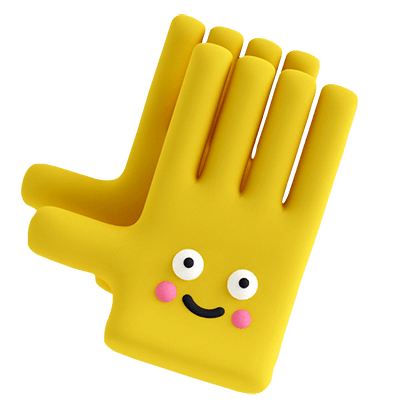 Icons you will see throughout the presentation
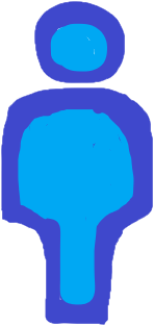 Peter – a case study

Discuss

Quiz or question

Reflect

Activity
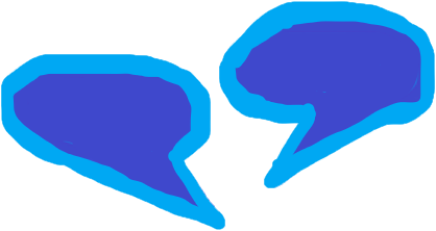 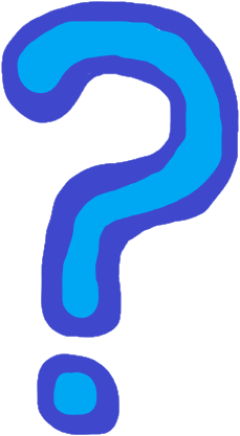 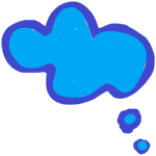 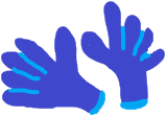 Ground rules
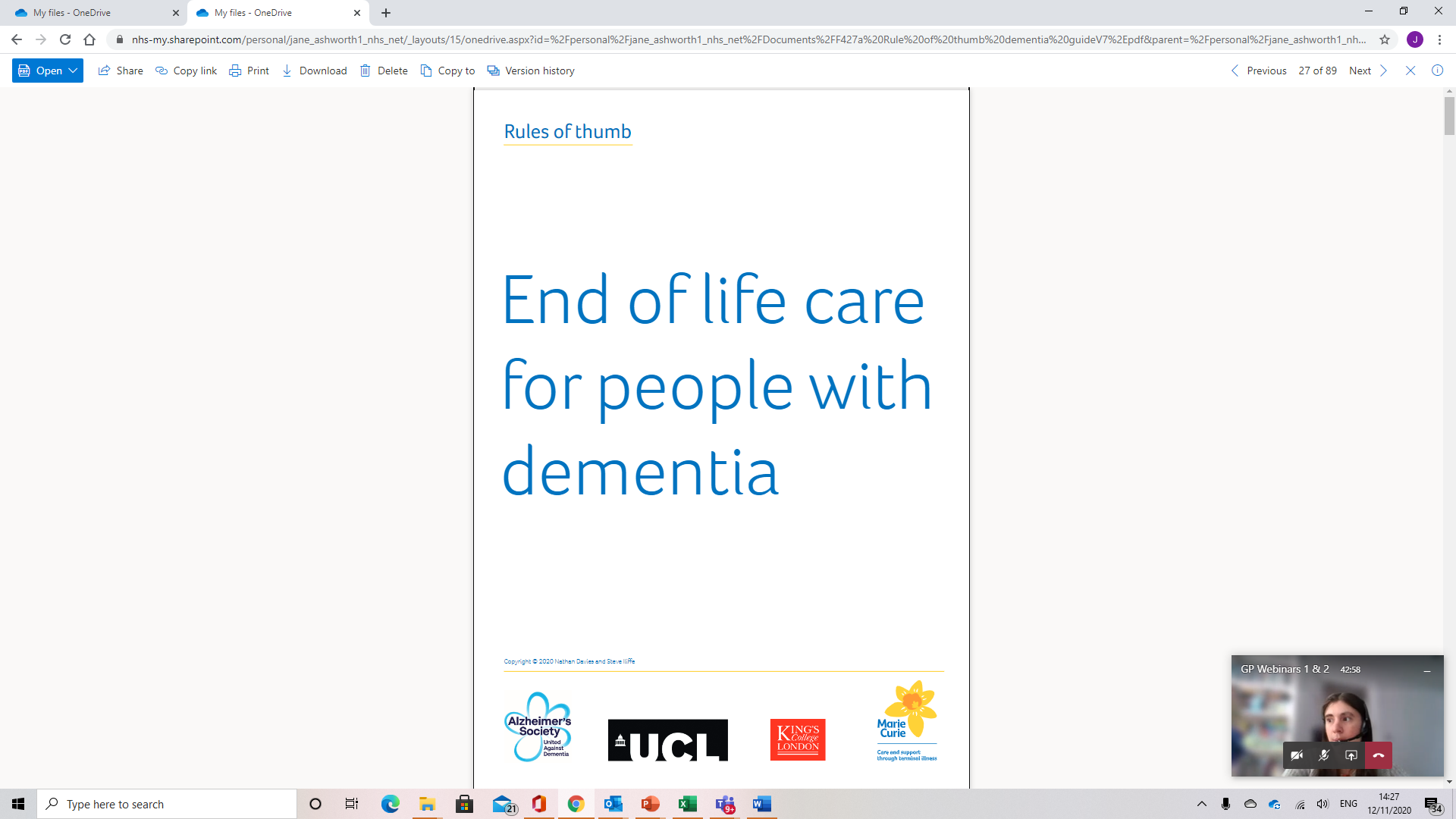 Who’s this guide for?

This guide has been created for any healthcare professionals providing care and support for people with dementia at the end of life. 
It can be used for training, to support decision-making, and help you have discussions with family members and advocates
Rules of Thumb
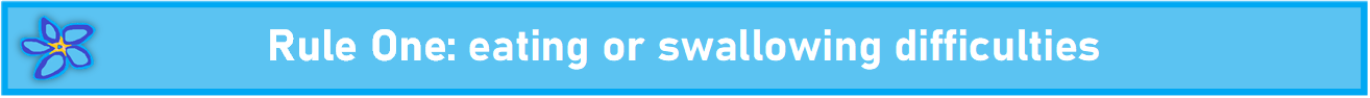 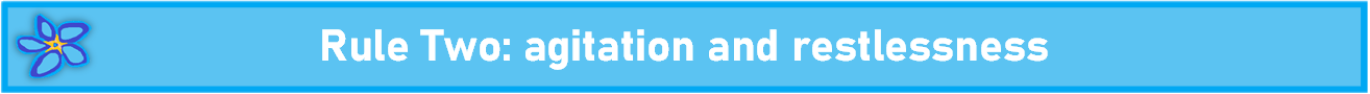 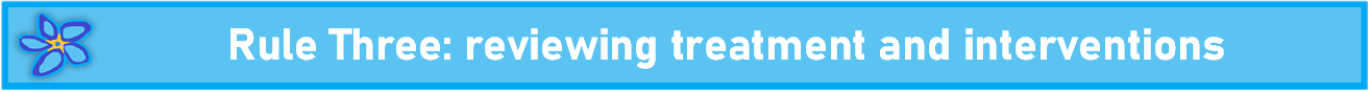 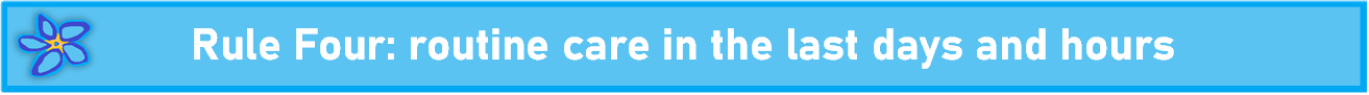